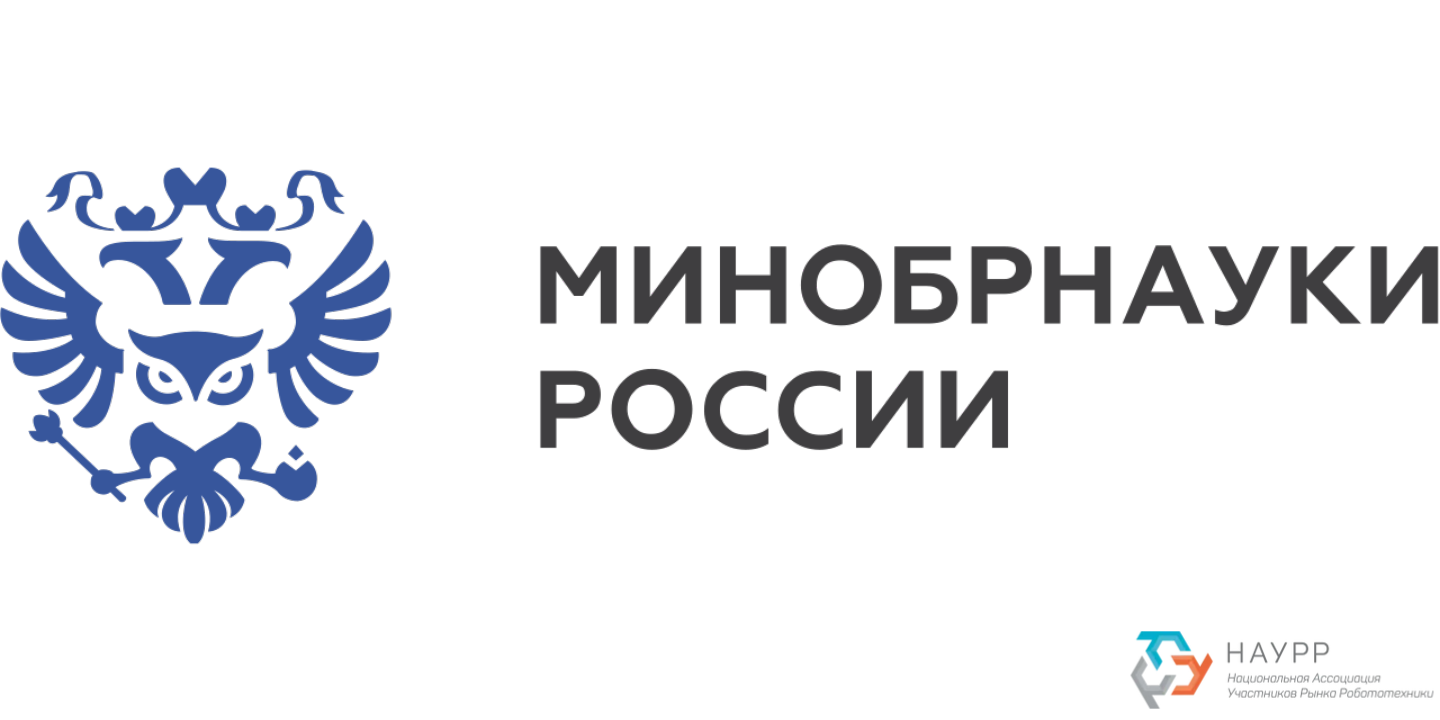 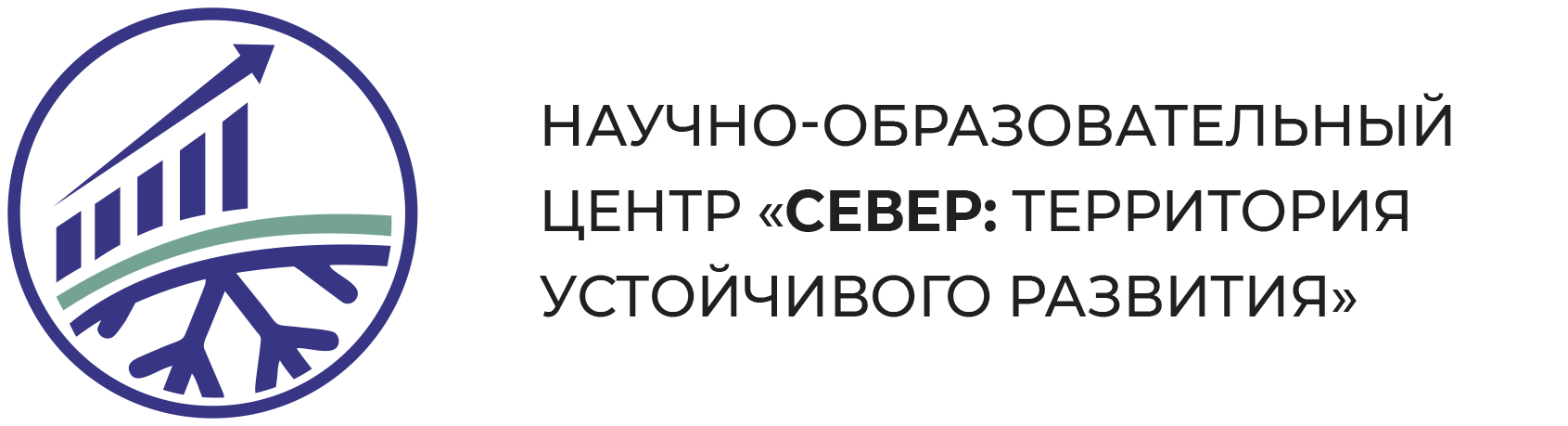 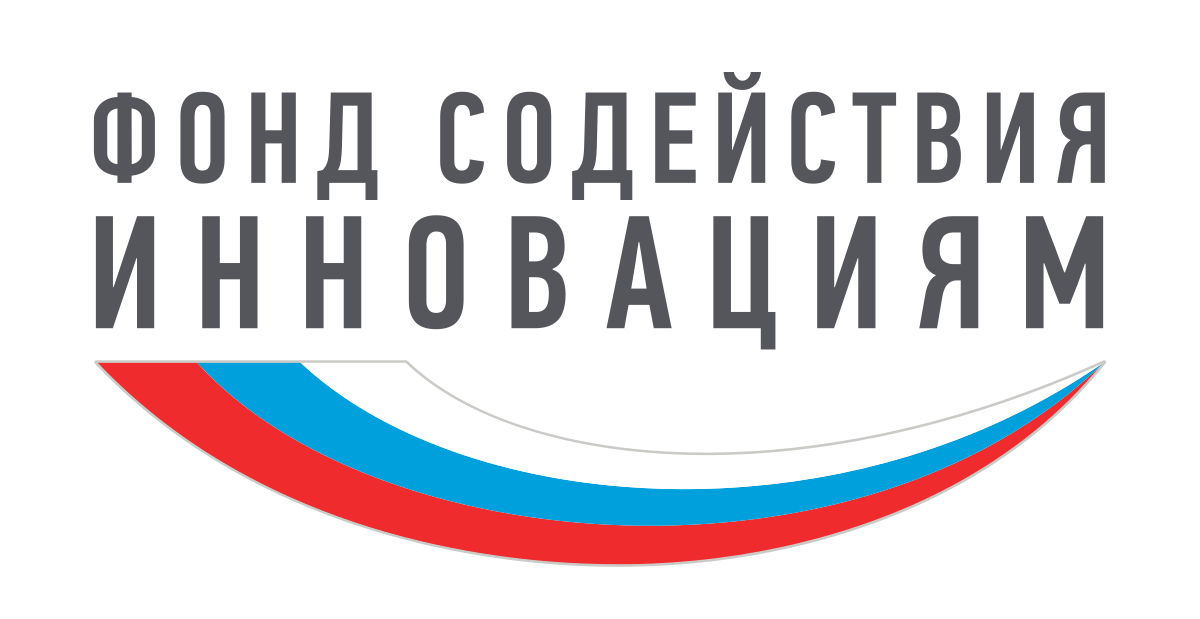 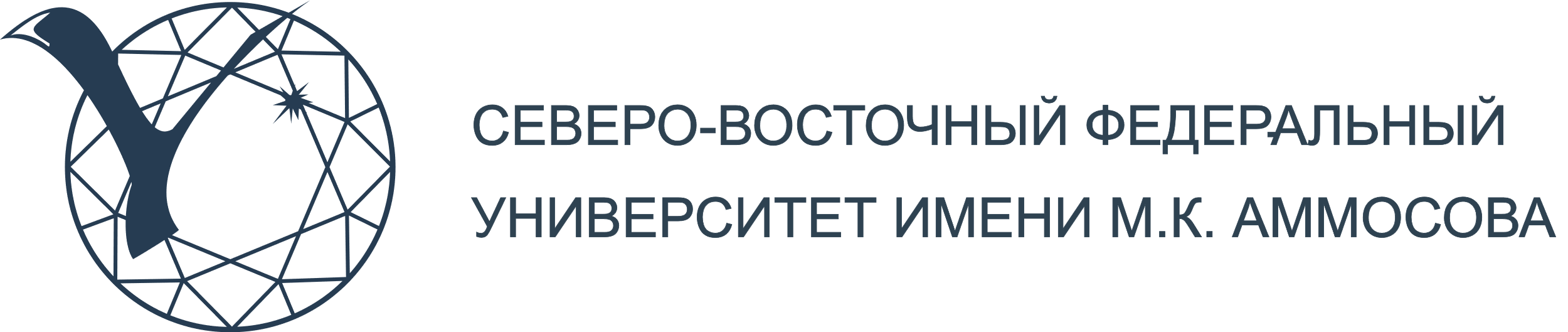 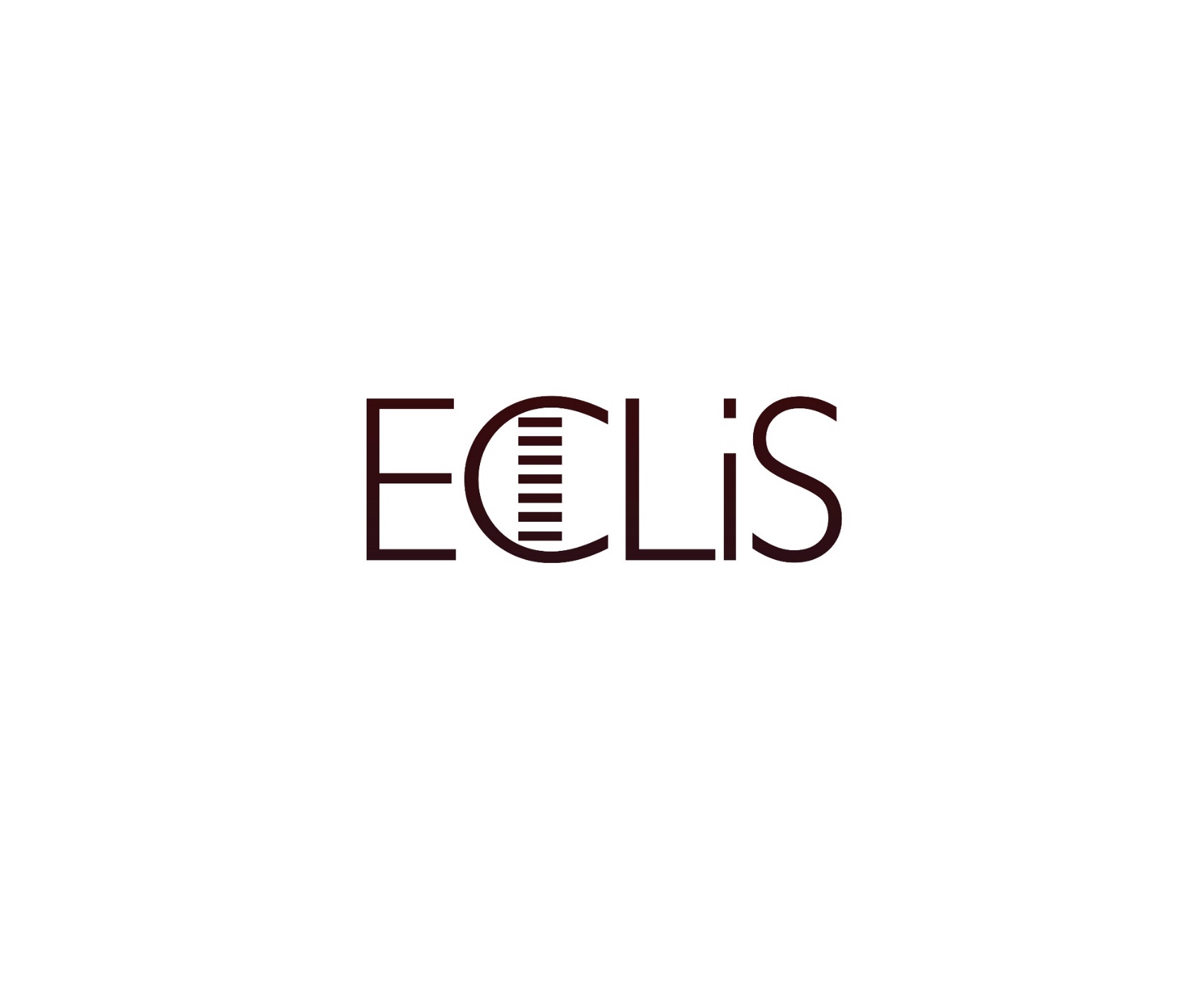 ГИБРИДНЫЙ ПЛАЗМОФИЛЬТР ДЛЯ ЭКСТРАКОРПОРАЛЬНОЙ ПОДДЕРЖКИ ЭНДОКРИННЫХ ФУНКЦИЙ ПЕЧЕНИ У ПАЦИЕНТОВ С ПЕЧЕНОЧНОЙ НЕДОСТАТОЧНОСТЬЮ
Иван Троев
старший научный сотрудник лаборатории медицинских биотехнологий МИ СВФУ
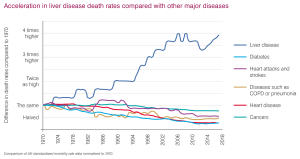 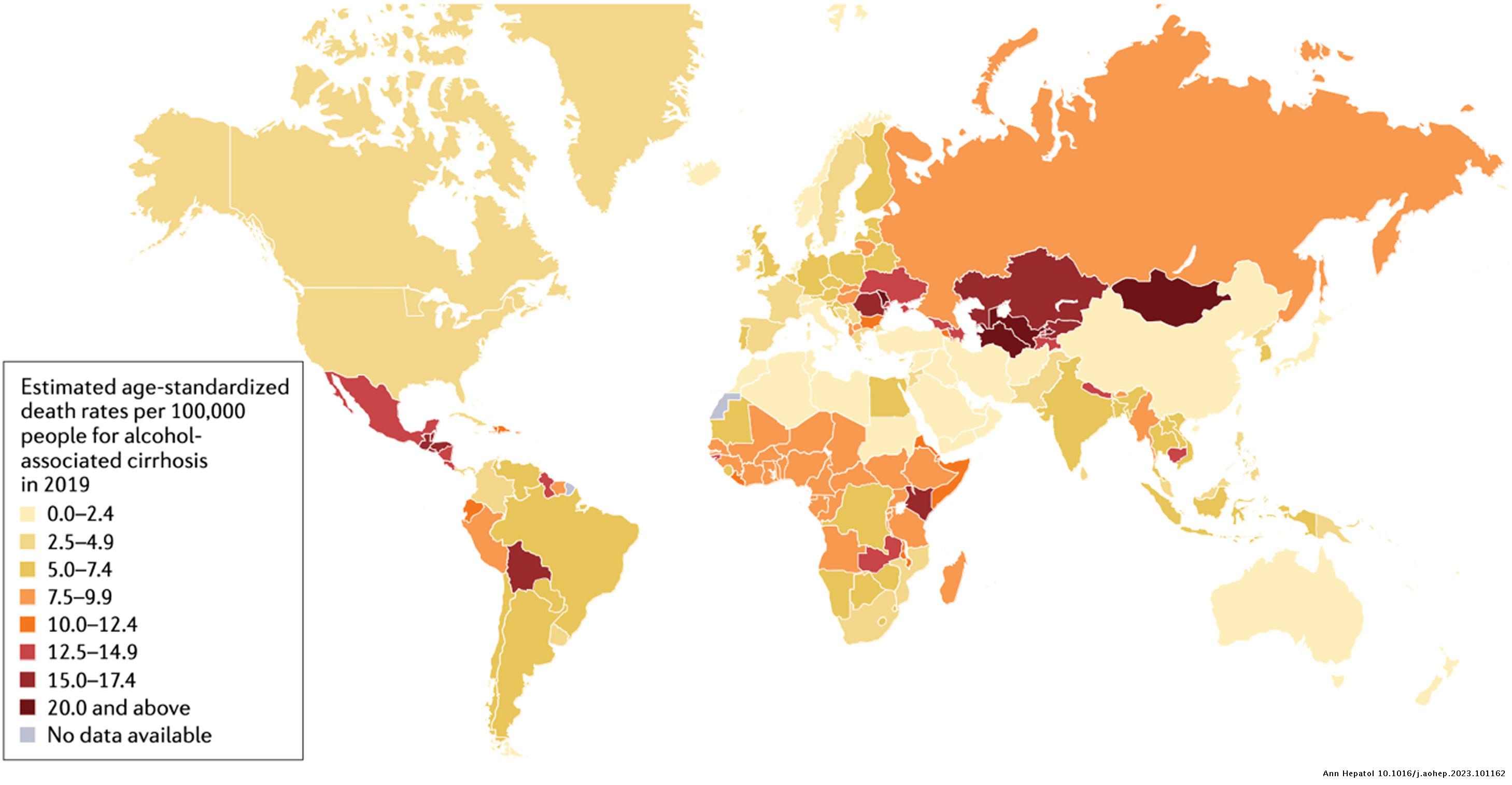 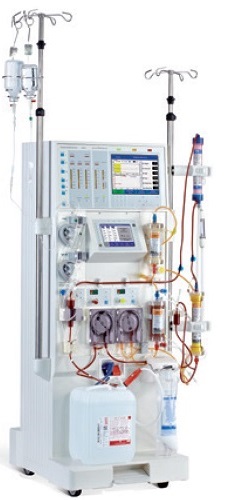 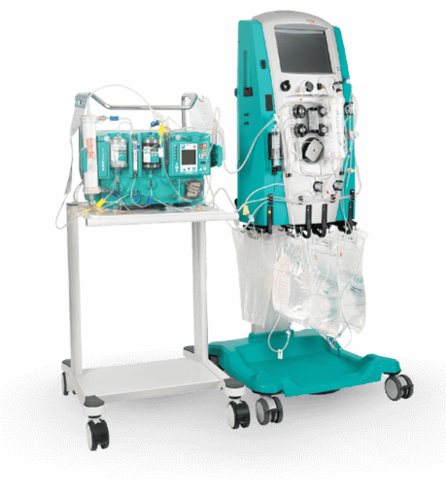 MARS - Molecular Adsorbent Recirculation System
Prometheus
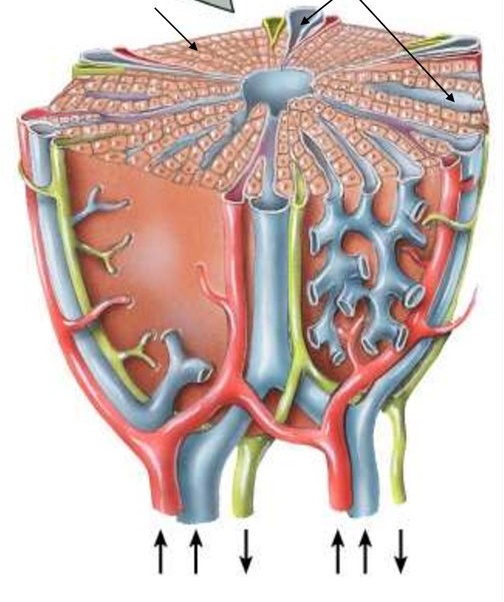 Синусодиальный/Люминальный домен
Желчевыводящий домен
Lateral
Латеральный домен
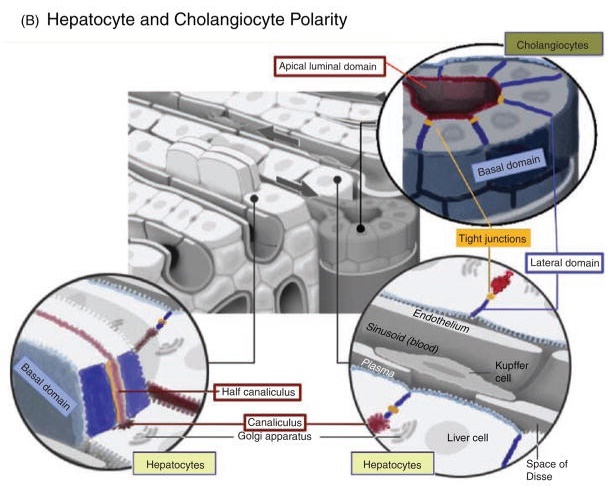 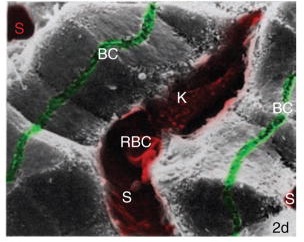 Схема биологического контура
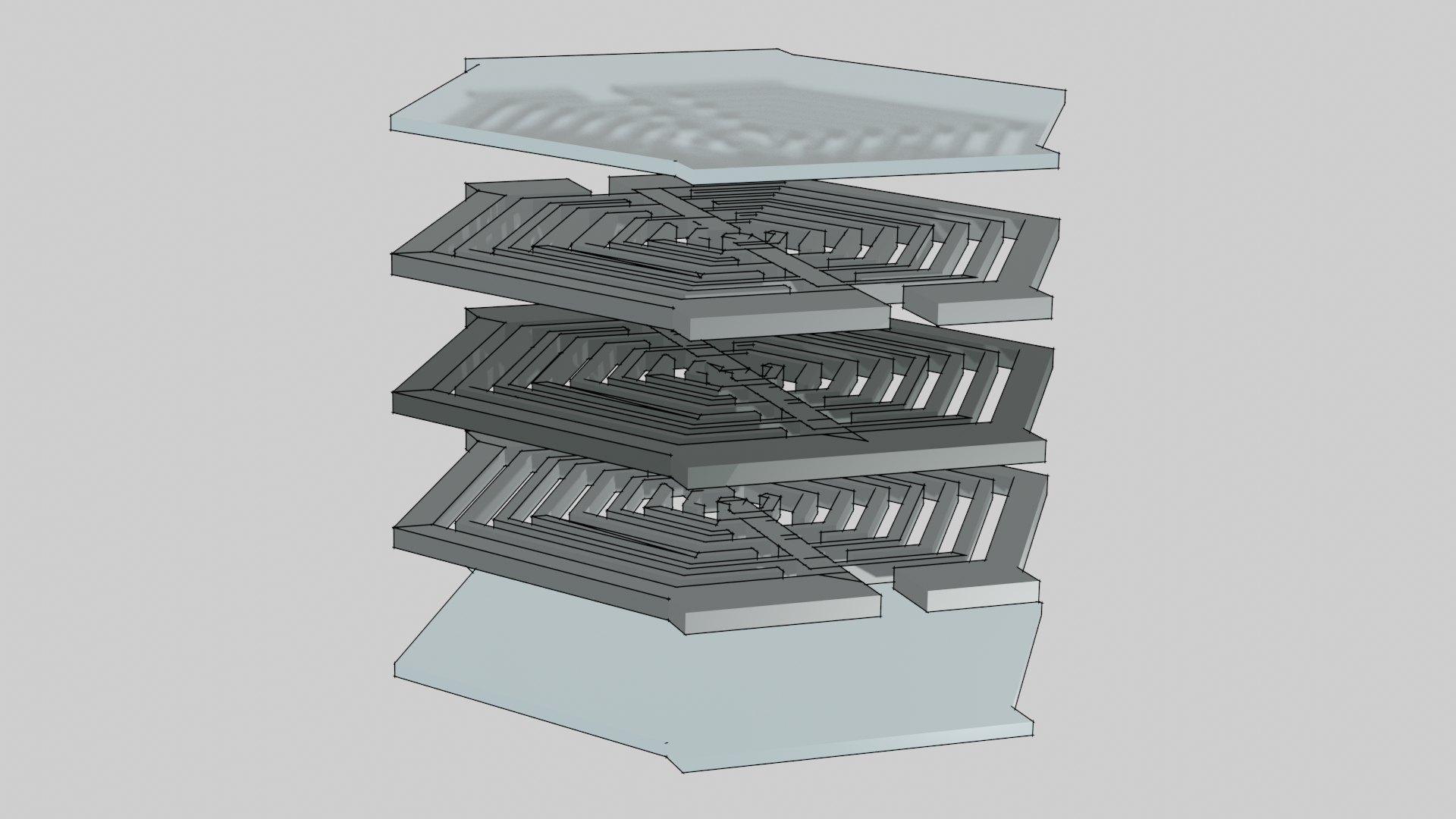 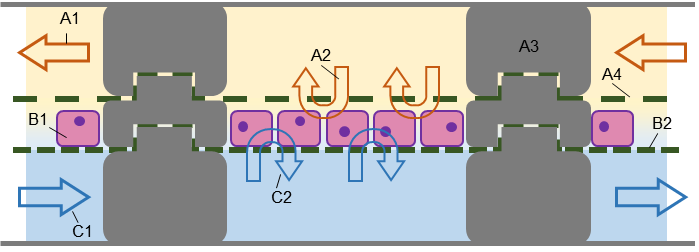 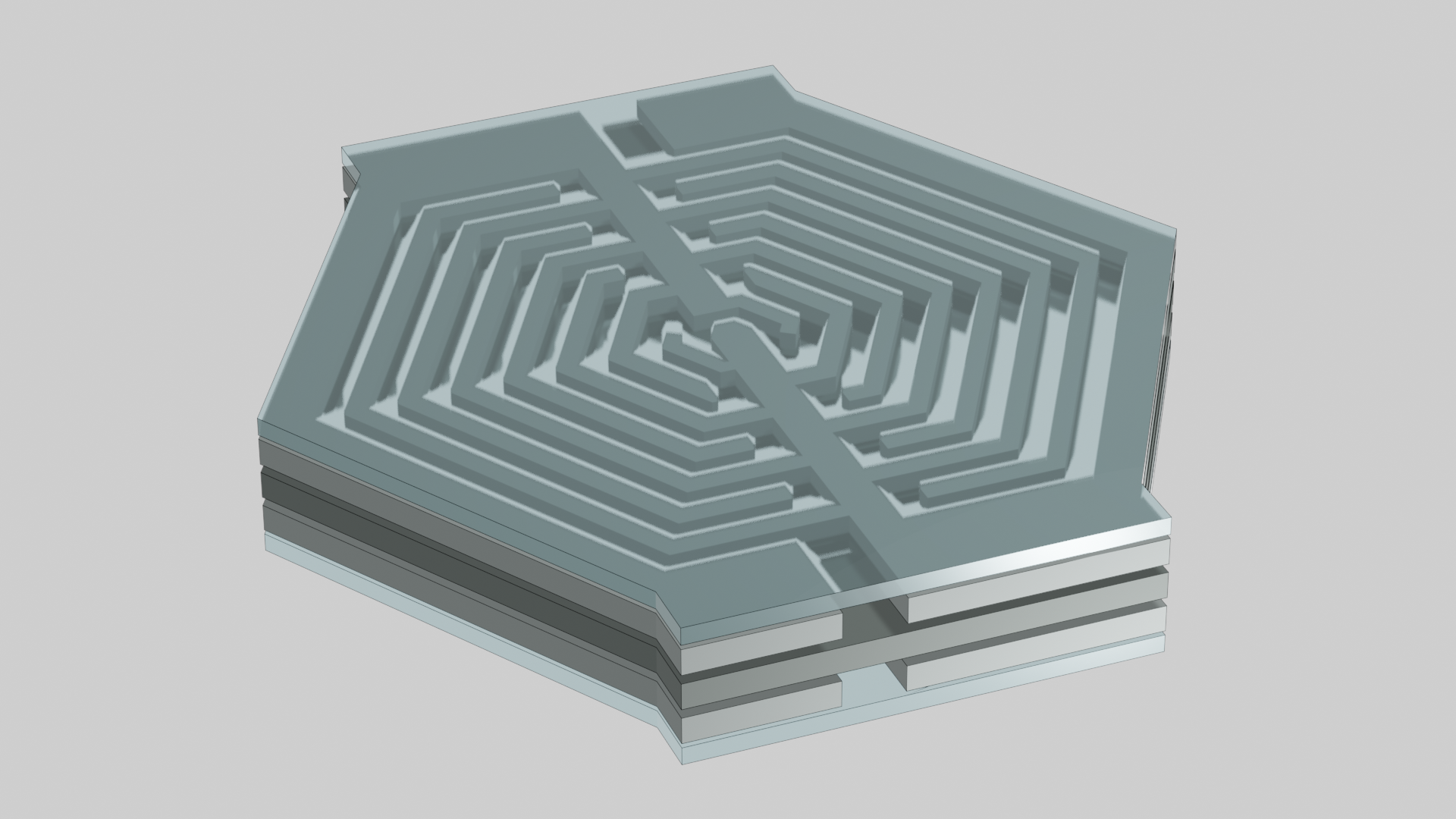 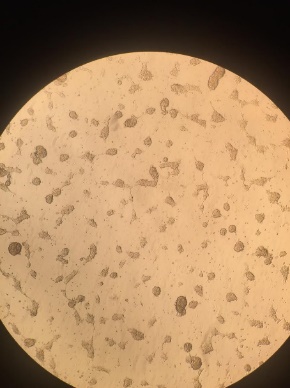 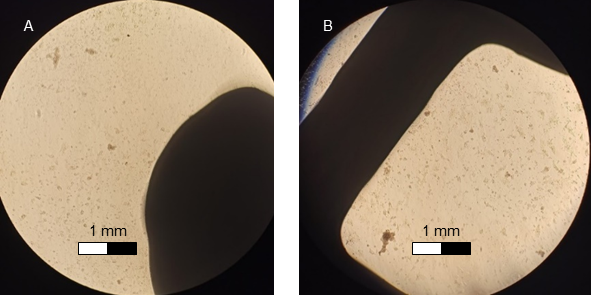 HepG2
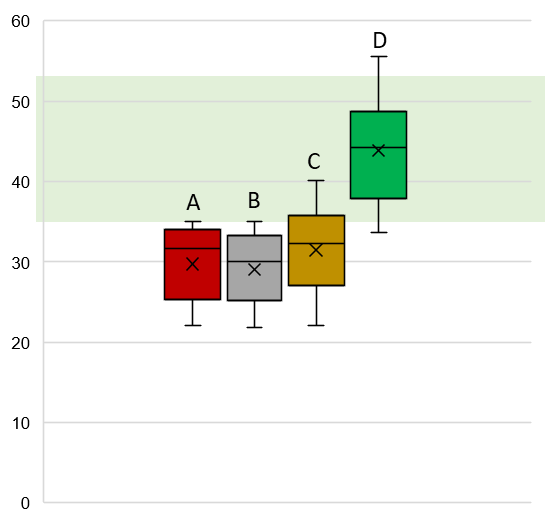 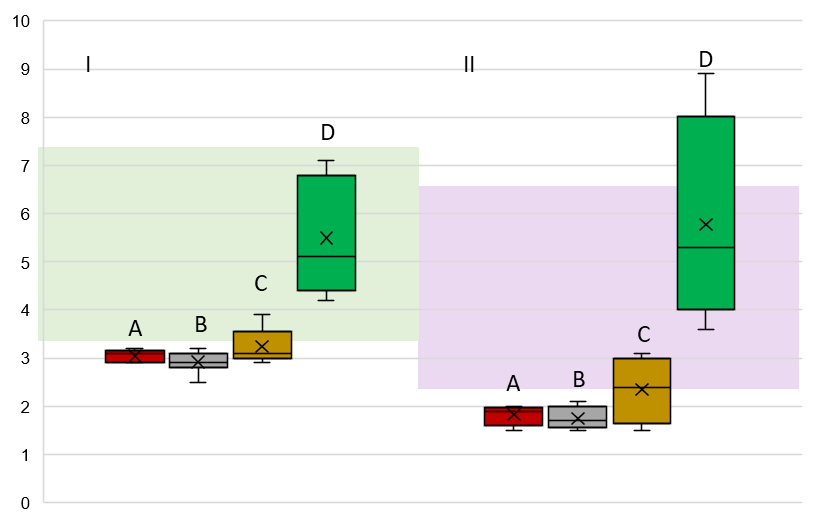